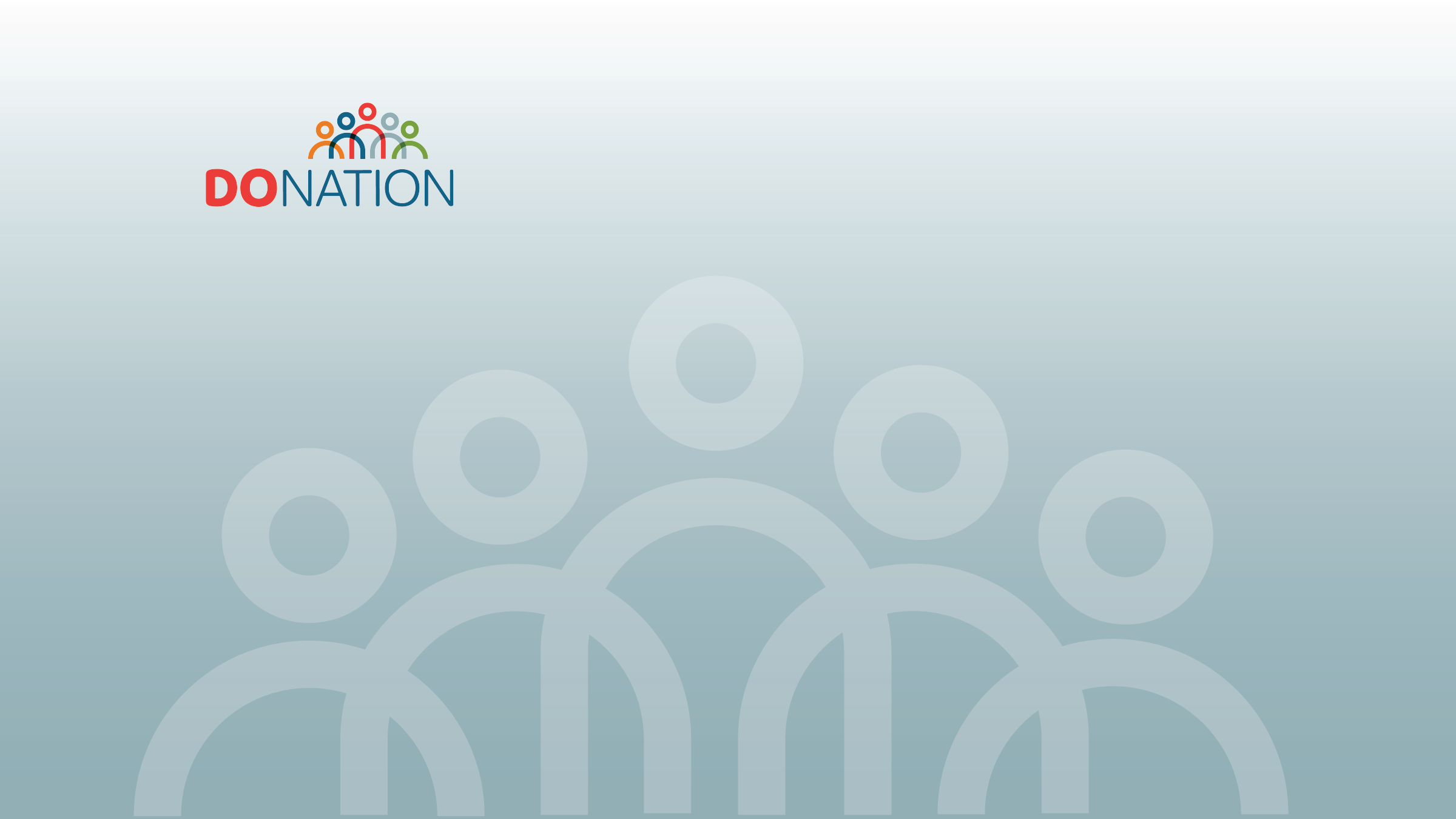 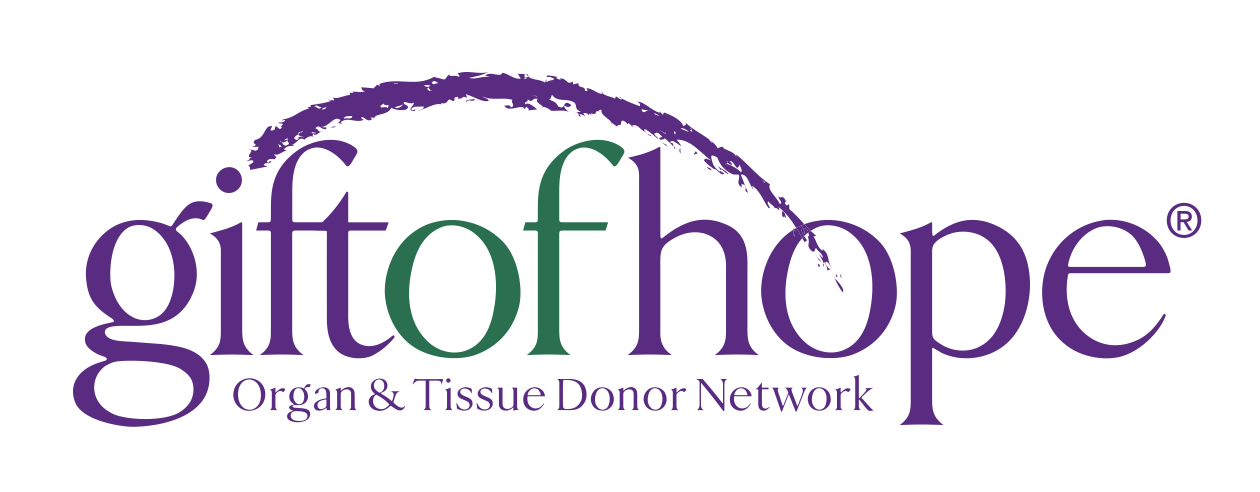 Hospital logo